Non-Cognitive Predictors of Student Success:A Predictive Validity Comparison Between Domestic and International Students
Non-Cognitive Predictors of Student Success:A Predictive Validity Comparison Between Domestic and International Students
Factors Impacting Knowledge, Perceptions, and Preferred Resources Among Pregnant Women in Siaya County, Kenya
GLOBAL HEALTH IMPLICATIONS:

Improvements in antenatal care attendance       alone will likely be insufficient to improve     maternal mortality. 
Social determinants of health should be     addressed in efforts to improve health behaviors    of expecting mothers.
Knowledge
Education level
Household Income
Individual Income
Health Behaviors
Emily Spiera, Unwana Abasi, Chemuttaai Langat, Molly Guy, Debora Rogo, Maryanne Nyamogo,  Khama Rogo, Tanya Rogo
Education level and income were the most important predictors of knowledge and perceptions about health in pregnancy.
Perceptions
Health Outcomes
INTRO
Kenya’s maternal mortality rate is 342 per 100,000, 1.6 times greater than the global rate. 
Knowledge and perceptions are important determinants of health behaviors.
This study assessed factors influencing knowledge and perceptions of health in pregnancy and preferences for information resources. 

METHODS
A survey was administered to 41 women in rural Kenya enrolled in a community-based,   technology-enhanced model of antenatal care. 
Closed- and open-ended questions were asked.
Knowledge of health and hypertension during pregnancy were evaluated using  summative scores.
Thematic analysis, Spearman correlations, and Kruskal-Wallis tests were performed to assess associations. 

RESULTS
Education level, individual income, and preferred information resources were correlated with knowledge scores.  (Table 1 and Table 3)
Perceptions of health varied with household  income and knowledge. (Table 2)
Prior antenatal care attendance  was not significantly associated with knowledge scores         or perceptions. 
Nearly every woman ranked healthcare professionals as the most preferred information resource.
Education, individual income, household income, and prior antenatal care affected preferences of other lower ranked information resources.  (Table 3)

CONCLUSIONS
Socioeconomic differences in knowledge, perceptions, and preferences for information resources persist even when women attend antenatal care.
Efforts to improve maternal mortality should consider socioeconomic status and quality of counseling in antenatal care.
Experiences
Prior ANC Visits
Prior Pregnancies
Figure 1. Conceptual Model
Resources
Demographics
*Gray arrows not assessed in this study
Table 1. Factors Associated with HIPA and HDPB Knowledge Scores
Table 2. Factors Associated with Perceptions of Health in Pregnancy
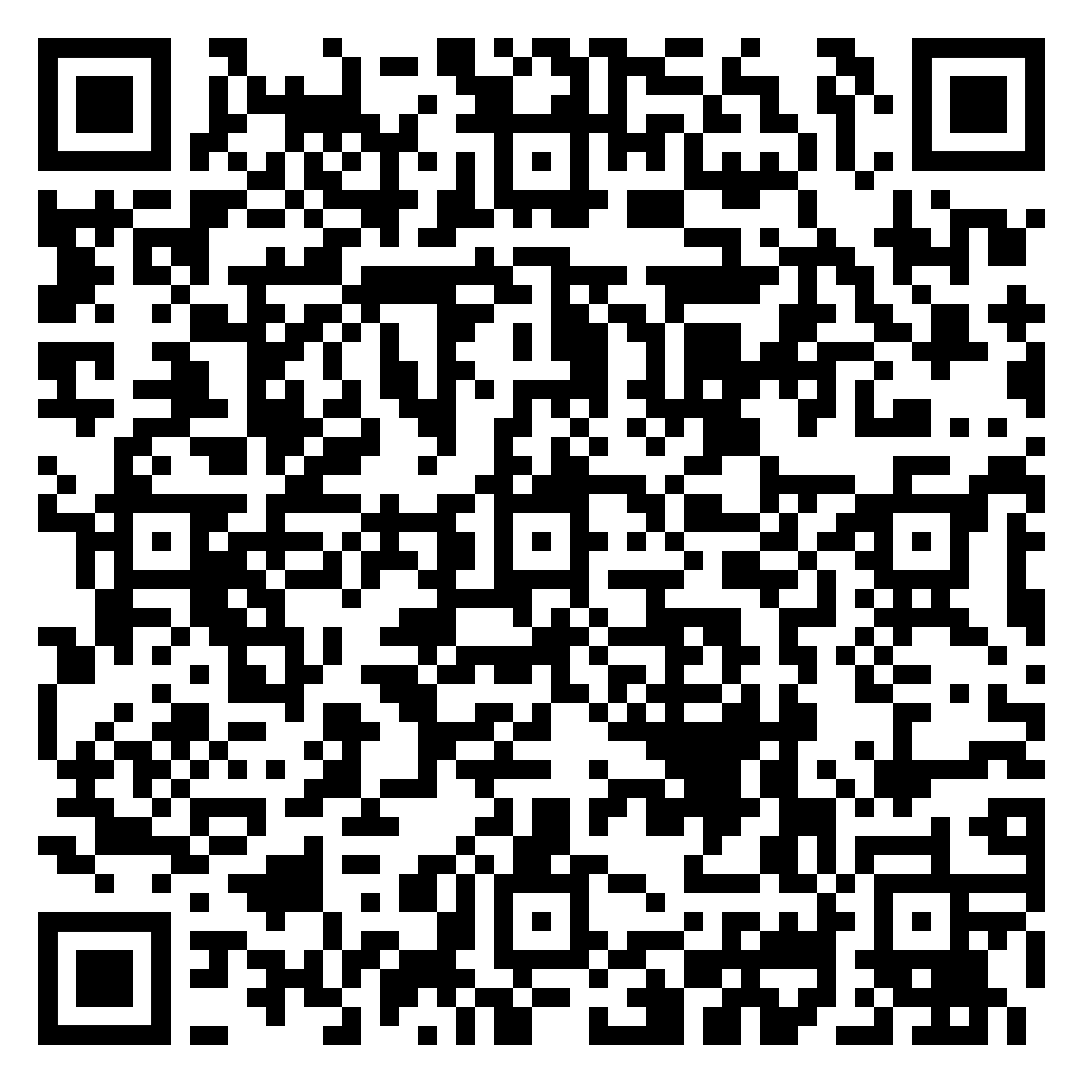 Table 3. Factors Associated with Preferences for Less Preferred Resources
Take a picture to download the       full abstract and for more information!
@IcahnMountSinai @SagamHospital
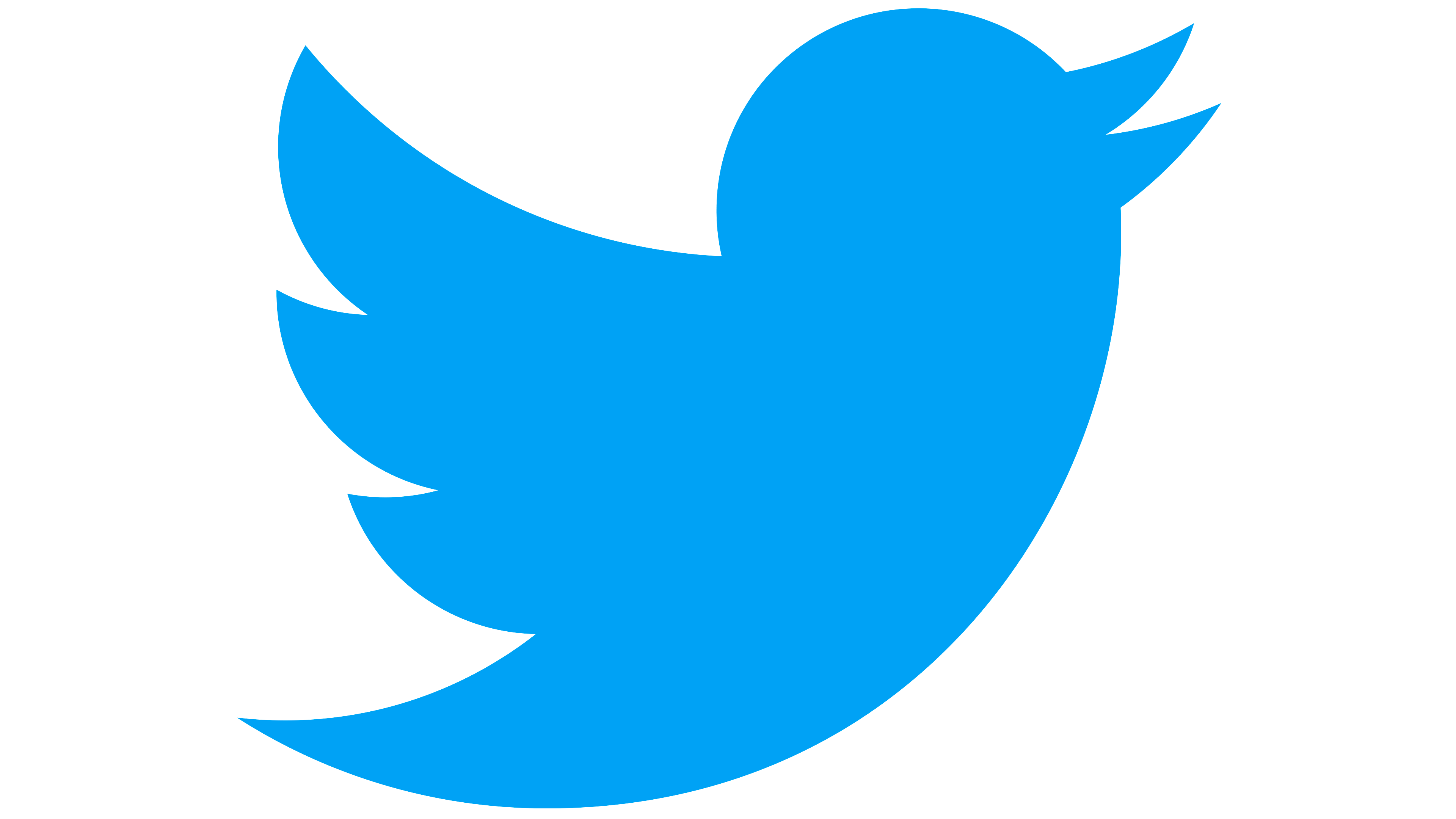 emily.spiera@icahn.mssm.edu
AKnowledge of Health in Pregnancy Score; BKnowledge of Hypertension during Pregnancy; CAntenatal Care; DFriends/Family